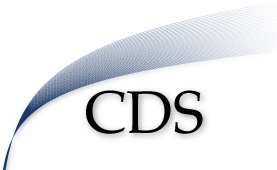 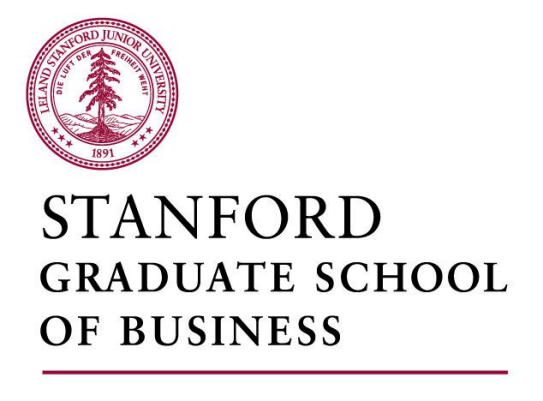 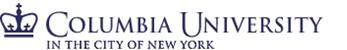 I Want It Now!: Query Theory Explains Discounting Anomalies for Gains and Losses
Kirstin C. Appelt1
David J. Hardisty2
Elke U. Weber1
1Columbia University Business School
2Stanford University GSB
Friday, October 13th, 2011
Association for Consumer Research
[Speaker Notes: Images from unsplash.com]
Co-Authors
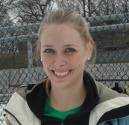 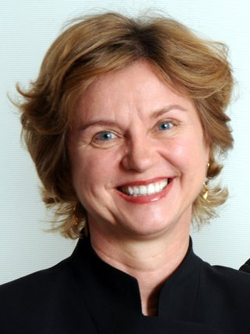 Kirstin Appelt
Elke Weber
Appelt, K. C., Hardisty, D. J., & Weber, E. U. (2011). Asymmetric discounting of gains and losses: A Query Theory account. Journal of Risk and Uncertainty, 43, 107-126. DOI: 10.1007/s11166-011-9125-1
[Speaker Notes: I apologize that for the next 15 minutes, you’ll have to look at me instead of either of my lovely coauthors]
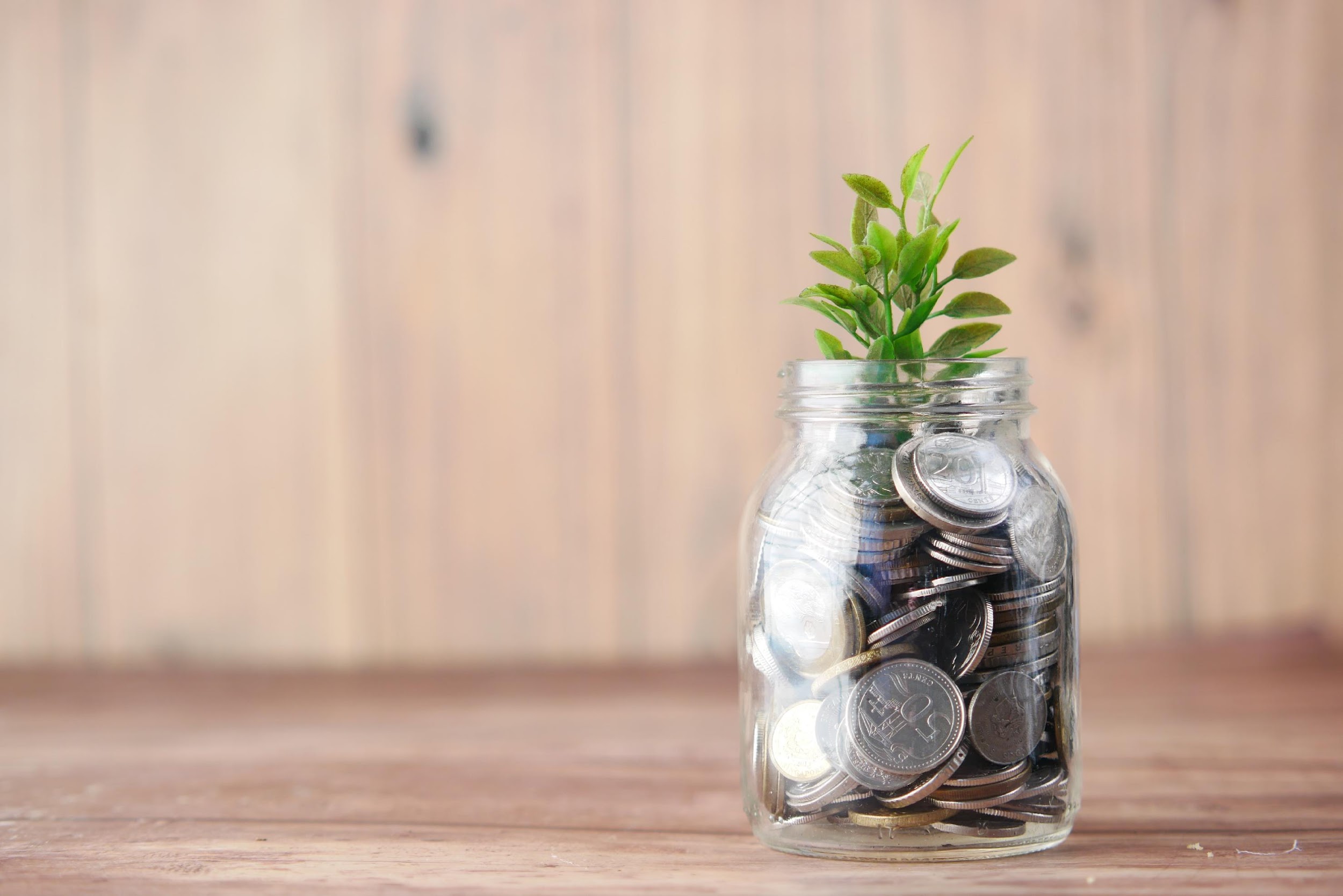 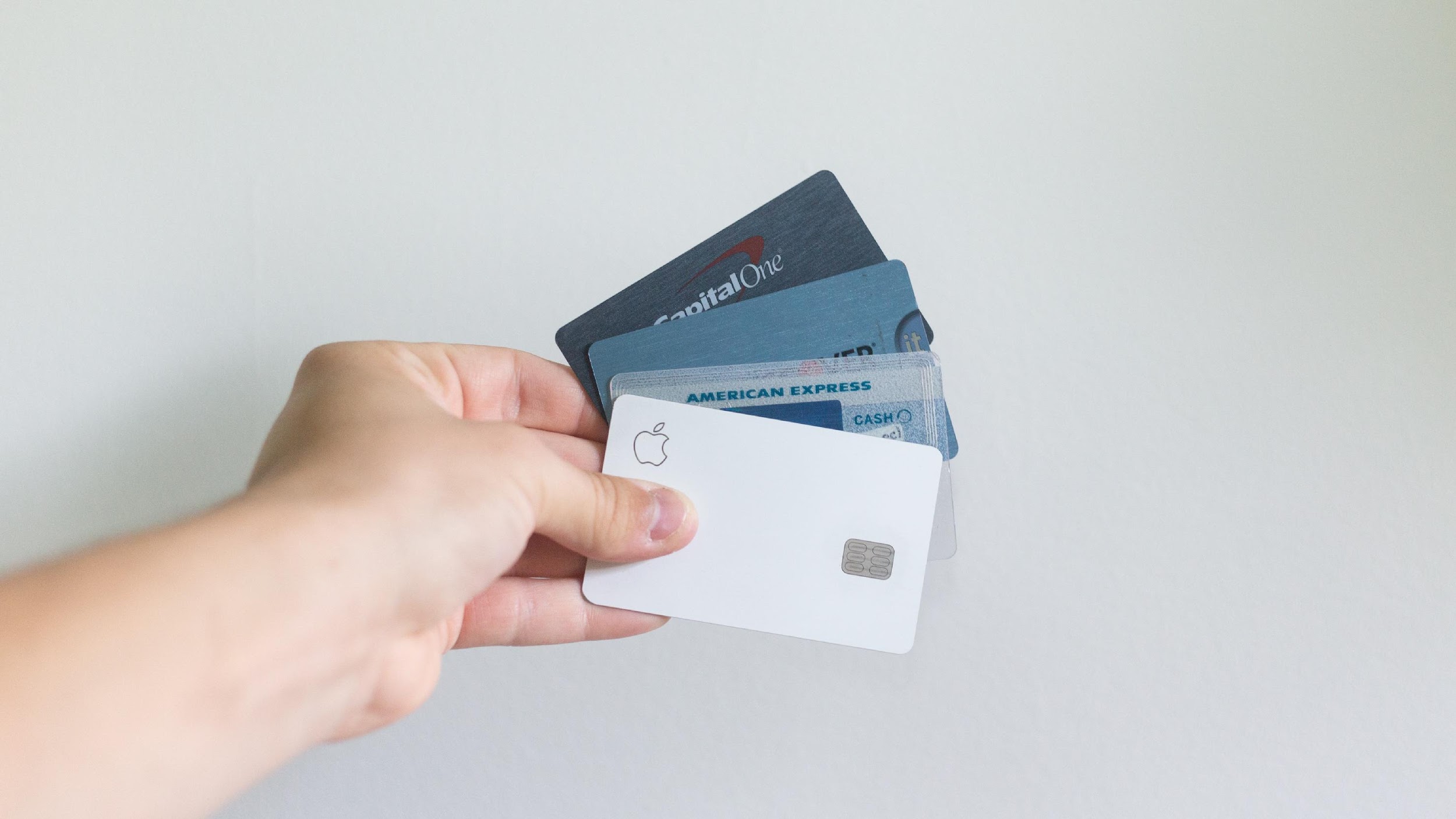 [Speaker Notes: Image from unsplash.com
How do we make these choices?]
Discounting the Future
Discount rate: like an interest rate in reverse – the farther in the future something is, the less it is worth
High discounting means: - wanting gains now- wanting to postpone losses
[Speaker Notes: Some might say that the recent economic crises was caused by high discount rates – wanting a home now, and putting off costs until the future. How can we help consumers make responsible, future oriented choices?]
“Frame The Future First”?
The “Direction Effect”: higher discount rates with a delay frame than an acceleration frame (Loewenstein, 1988; Thaler & Benartzi, 2004) 
Delay: Get $50 today… or wait and get $75 in three months? 
Accelerate: Get $75 in three months… or speed things up and get $50 today?
However, losses reverse the direction effect (Benzion et al., 1989; Shelley 1993)
[Speaker Notes: Why does this framing effect happen? We don’t have any process data.]
Query Theory (Johnson et al., 2007; Weber et al., 2007)
Preferences constructed from memory
Series of mental queries for and against each option
The resulting balance of evidence determines your preference
Order matters: due to output interference, the second query generates less support
[Speaker Notes: This process is both conscious and automatic/implicit. Use $50 today for St. Louis Cardinals playoff tickets, or maybe a fancy dinner. I’m not sure what I would do with it in three months, but it would be nice to have the extra money.]
Loss Examples
Delay: Pay $50 today… or wait and pay $75 in three months? 
Accel: Pay $75 in three months… or speed it up and pay $50 today? 
Delay frame promotes the responsible choice
Study 1: Overview
2 (direction) x 2 (sign) between subjects design
Thought listing during decision making
Hypothesis: direction frame should affect the order and number of thoughts, in turn affecting choices
Study 1: Participants
607 US residents, run online
75% women
Range of ages, education, & income
Thought listing warm-up
‹#›
Study 1: Gain Scenarios
delay  Imagine you have been selected to receive a $50 gift certificate today. However, you also have the option of receiving a larger amount 3 months from now.

accelerate  Imagine you have been selected to receive a $75 prize 3 months from today. However, you also have the option of receiving a smaller amount today.
‹#›
Study 1: Gain Scenarios
delay  Imagine you have been selected to receive a $50 gift certificate today. However, you also have the option of receiving a larger amount 3 months from now.
accelerate  Imagine you have been selected to receive a $75 gift certificate 3 months from today. However, you also have the option of receiving a smaller amount today.
‹#›
Study 2: Loss Scenarios
delay  Imagine that you have been ticketed for a parking violation, and are required to pay $50 today. However, you also have the option of paying a larger amount 3 months from now.

accelerate  Imagine that you have been ticketed for a parking violation, and are required to pay $75 3 months from today. However, you also have the option of paying a smaller amount today.
‹#›
Study 1: Loss Scenarios
delay  Imagine that you have been ticketed for a parking violation, and are required to pay $50 today. However, you also have the option of paying a larger amount 3 months from now.

accelerate  Imagine that you have been ticketed for a parking violation, and are required to pay $75 3 months from today. However, you also have the option of paying a smaller amount today.
‹#›
Gain Delay: Example Thought Listing
“If I get a gift cert today, I can use it for Christmas presents”
“It's less hassle to just accept the gift today”
“Delayed gratification would pay off, literally”
“I like instant gratification”
Study 1: Delay Titration
‹#›
Study 1: Delay Titration
‹#›
Indifference point: $50 today = $57.50 in 3 months
Study 1: Accelerate Titration
‹#›
[Speaker Notes: The setup was the same for losses]
Discount Parameter
V =  A / (1 + kD)
		k = (amount later - amount now)
		     	    amount now * delay
		

Increasing number indicates more discounting
(Mazur, 1987)
‹#›
Study 1: Discounting
1.60
Delay
Accelerate
1.20
0.80
k
0.40
0.00
-0.40
Gain
Loss
Study 1: Discounting
1.60
Delay
Accelerate
1.20
0.80
k
0.40
0.00
-0.40
Gain
Loss
Sign: B = .34, p < .001        Direction: B = .07, p = .07           Sign X Direction: B = -.32, p < .001
Study 1: Thought Coding
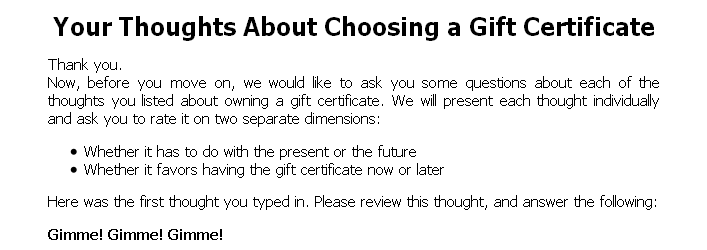 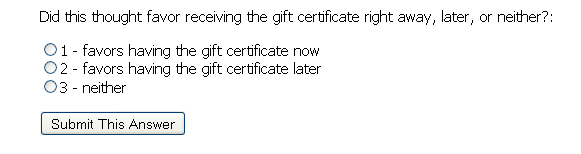 ‹#›
Study 1: Thought Measure
Prominence of Now Thoughts (Cronbach’s α = 0.91)
Order of thoughts (SMRD) 
Proportion of now thoughts
Proportion of later thoughts (reverse scored)


Increasing number indicates more and earlier thoughts in favor of now
‹#›
Study 1: Thoughts
0.70
Delay
0.50
Accelerate
0.30
0.10
Prominence of Now Thoughts
-0.10
-0.30
-0.50
-0.70
Gain
Loss
Study 1: Thoughts
0.70
Delay
0.50
Accelerate
0.30
0.10
Prominence of Now Thoughts
-0.10
-0.30
-0.50
-0.70
Gain
Loss
Sign: B = .34, p < .001Direction: B = .07, p = .07Sign X Direction: B = -.32, p < .001
Study 1: Mediation for Gains
Prominence of “Now” Thoughts
β = -.20, p < .01
β = + .62, p < .001
Direction
Discounting
(β = -.15, p < .05)
β = -.05, p > .2
[Speaker Notes: We get significant mediation, using a bootstrapping test]
Study 1: Mediation for Losses
Prominence of “Now” Thoughts
β = -.11, p = .04
β = - .60, p < .001
Direction
Discounting
(β = .31, p < .001)
β = .26, p < .001
Study 1: Summary
Direction frame influenced thought order and number, in turn affecting choices
For gains, the acceleration frame promotes responsible choices
For losses, the delay frame promotes responsible choices
Study 2: Overview
Study 1 mediation results are correlational
Study 2 manipulates thought order directly to test a causal mechanism
Study 2: Methods
617 Participants
2x2x2 design:- sign (gain vs loss)- direction (delay vs accelerate)- thought order (natural or unnatural)
Study 2: Thought Order Manipulation (Delay Frame)
Natural: First list thoughts in favor of the $50 today, then the future $75
Unnatural: First list thoughts in favor of the future $75, then the $50 today
Study 2: Natural Order Results
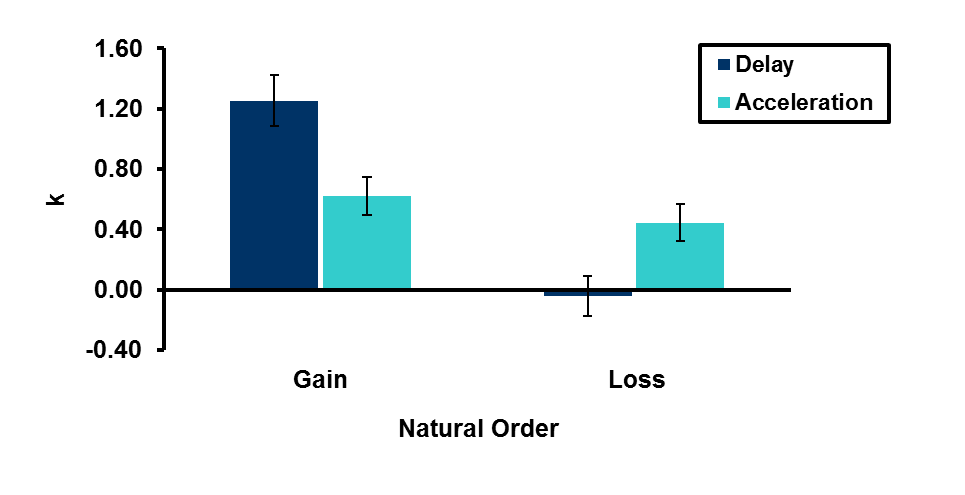 Sign: F(1, 137)=28.50, p<.001
Direction: F(1, 137)=0.28, p>.5
Interaction: F(1, 137)=16.43, p<.001
Study 2: Unnatural Order Results
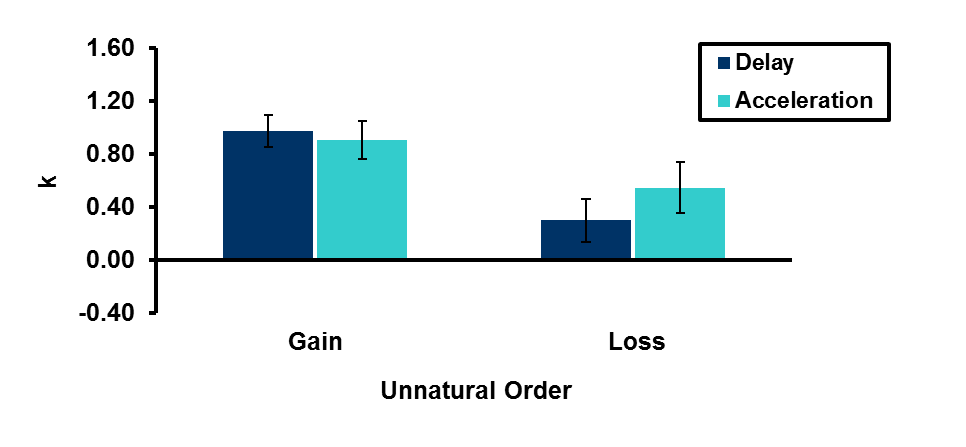 Sign: F(1, 134)=11.00, p=.001
Direction: F(1, 134)=0.31, p>.5
Interaction: F(1, 134)=1.04, p>.2
General Conclusions
Changes in frame lead to changes in thought order, in turn influencing in time preference, consistent with Query Theory
“Responsible” frames are different for gains and losses
Thanks to…
NIA
NSF
The PAM lab and Center for Decision Sciences
Thank You!